Фотоальбом
Жизнь в детском саду.
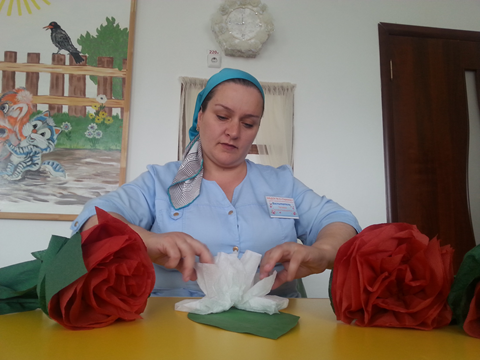